Workplace RetaliationOSPA Fall Summit (September 24, 2023)Presented by:Therese J. Holmstrom, Senior Assistant Legal CounselBrian J. Kernan, Assistant Legal CounselOregon School Boards Association
PACE Legal Servicespacelegal@osba.org
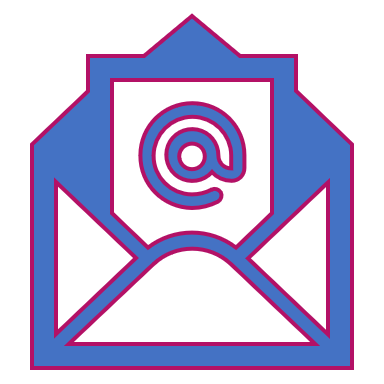 Haley PercellTonyia Brady
Therese Holmstrom
Callen Sterling
Brian Kernan
Joseph LindsayMichael MillerAmy Lopez
What Does PACE Legal Services Not Do?
What must schools report to PACE Legal Services / Preloss pacelegal@osba.org?
How does a school get their employment termination deductible waived?
Agenda
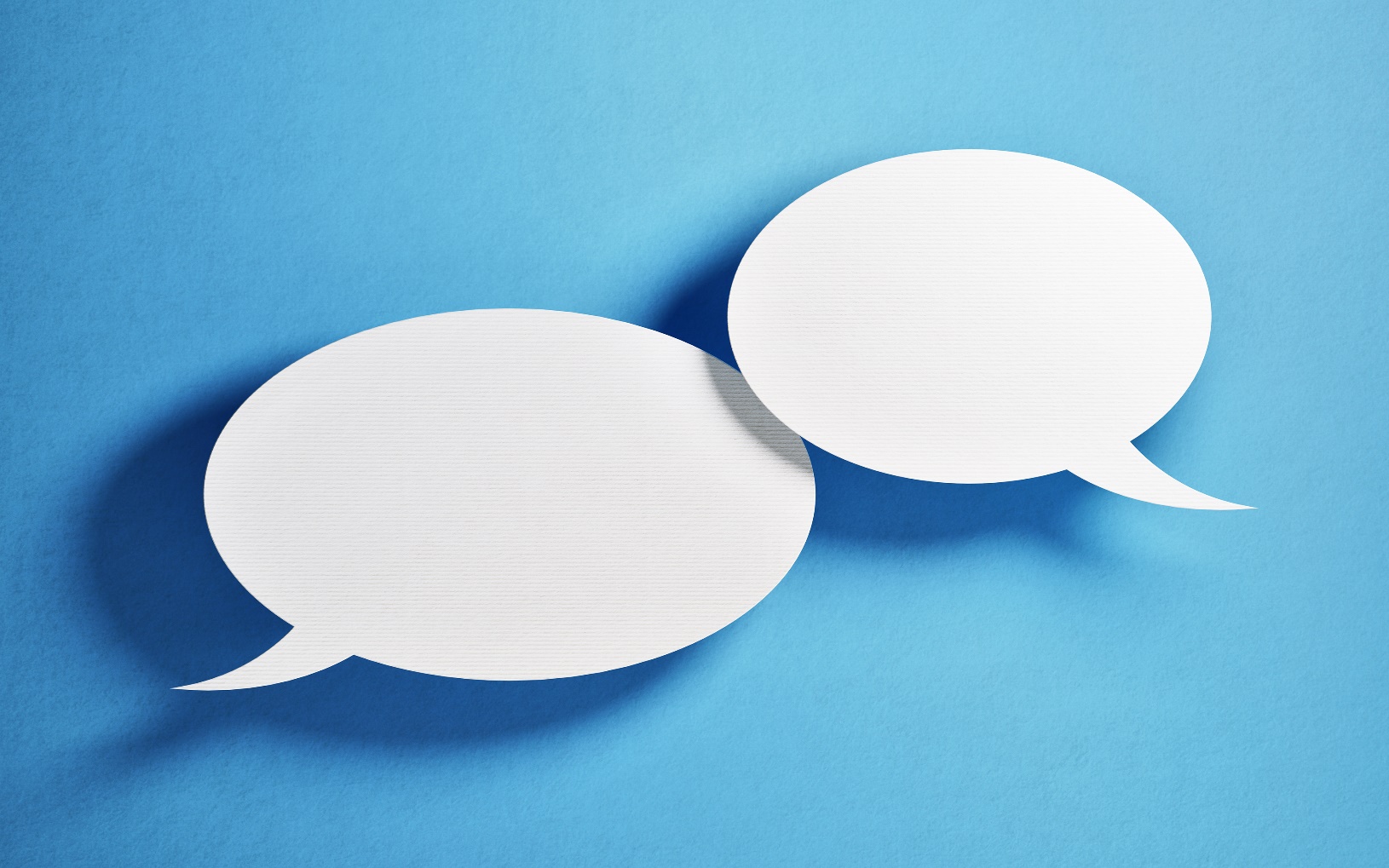 What is Workplace Retaliation
[Speaker Notes: Workplace retaliation occurs when an employer takes any adverse employment action against an employee because the employee engaged in a protected activity.]
Elements of a Retaliation Claim
Protected activity; 
Adverse employment action;
Causal connection between the protected activity and the adverse employment action.
What is a “protected activity”?
Many types of activity can qualify as “protected”, based on:

Constitution;
Federal Statutes; 
State Statutes.
Constitutional Protections
Free Speech - Public employees (employees of school districts, community colleges, and charter schools) are protected from unlawful retaliation for exercising free speech rights granted by the First Amendment and the Fourteenth Amendment of the US Constitution.

See Pickering v. Board of Education, 391 US 563 (1968).
[Speaker Notes: This means that when an employee exercises his or her right to free speech, the employer cannot retaliate. 

In order to be protected by the First Amendment, (1) an employee’s speech must be made “as a citizen on a matter of public concern,” and (2) the agency’s interest in nondisclosure must not outweigh the employee’s interest in freedom of expression.]
Federal Statutes
Title VII of the Civil Rights Act of 1964
The Americans with Disabilities Act (ADA) 
The Family Medical Leave Act (FMLA)
And others!
[Speaker Notes: The same federal laws that prohibit discrimination based on race, color sex, religion, national origin, age, disability and genetic information also prohibit retaliation.  There are over forty federal statutes that prohibit retaliation, but the most common seen in the public education context are:

Title VII of the Civil Rights Act of 1964 - Title VII prohibits an employer from discriminating against any employee or applicant for employment because he or she has (1) opposed any discriminatory employment practice; or (2) made a charge, testified, assisted, or participated in any manner in an investigation, proceeding, or hearing under Title VII. 

The Americans with Disabilities Act (ADA) – Protects employees from retaliation because he or she has requested an ADA accommodation or made a complaint of disability discrimination, or assisted or participated in an investigation under the ADA. Proving disability is not a requirement to state a claim for ADA retaliation. 

The Family Medical Leave Act (FMLA) - Protects employees from retaliation for applying for, using, making a complaint about, or requesting information regarding family medical leave.]
State Statutes/Rules
ORS 659A.199 (retaliation against employee for “good faith” report of a violation of state or federal law, rule, or regulation) 
ORS 659A.203 (retaliation by public employer against employee based on employee’s disclosure of certain information regarding state or agency activities)
ORS 659A.230 (retaliation for “good faith” report of criminal activity or cooperated with law enforcement agency conducting criminal investigation) 
ORS 659A.040 (retaliation against employee for applying for, invoking, or utilizing the procedures of the workers’ compensation system) 
ORS 663.120(3) (retaliation against employee due to filing charges or testifying in an Employment Relations Board proceeding, Unfair Labor Practice)
ORS 659A.030(1)(f) (retaliation for opposing an unlawful employment practice under ORS Chapter 659A). 
ORS 654.062(5); OAR 839-004-0016(1) (retaliation for opposing unsafe working conditions) 
ORS 659A.082(2)(b)–(c) (retaliation “because of the person’s service in uniformed service)
OAR 839-009-0320 (retaliation for inquiring about, requesting, or invoking OFLA) 
ORS 657B.070 (retaliation for inquiring about Paid Family Leave) 
And others!
[Speaker Notes: Oregon has many specific statutes that protect certain employment activity.]
What is an “adverse employment action”?
An employment action is adverse if it causes a material change in the terms or conditions of employment. For example:
Termination or other disciplinary action
Reduction in hours 
Demotion 
Refusal to consider for promotion 
Material loss of benefits
Significantly diminished material responsibilities
[Speaker Notes: Typically, something more than petty slights or lack of good manners.]
Causal Connection
A claimant must demonstrate a causal connection between the employer’ adverse action and the claimant’s protected activity (this is usually where the fight is).
“But for” versus “substantial factor” 
Two ways to prove: 
Direct Evidence (e.g., the “smoking gun” written or verbal communication);
Indirect Evidence (e.g., timing can support an inference of retaliation).
Who can sue for retaliation?
Acted as a witness and 
participated in investigation
Complained of 
Sexual Harassment
Husband
Of Complainant
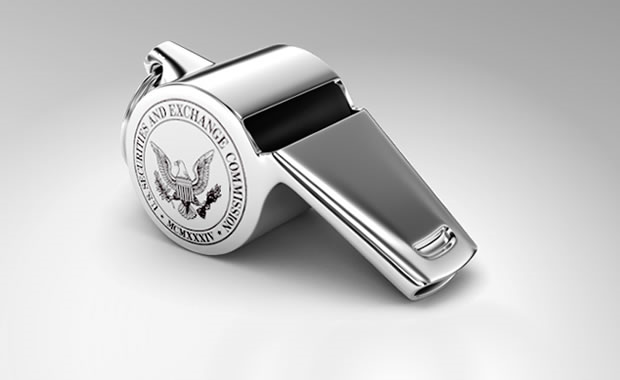 Cautionary Tales
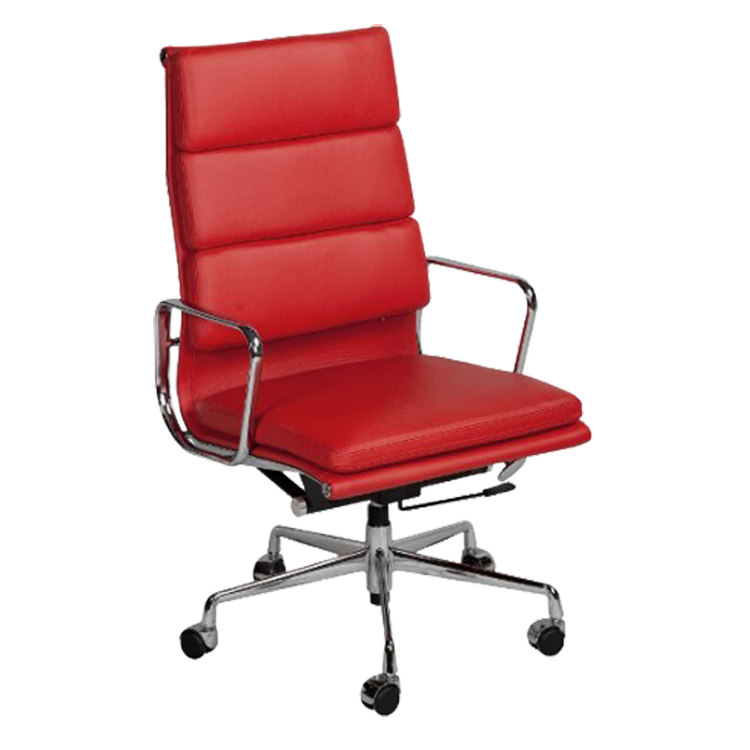 Dew v. City of Scappoose, 208 Or App 121 (2006)
Dew alleged retaliation for exercising First Amendment rights
Dew’s claim could go to a jury, even though:
She threw a chair during her termination meeting, 
Two years passed between protected activity and termination
This Photo by Unknown Author is licensed under CC BY-NC
[Speaker Notes: Dew Chief of Police for City of Scappoose Hired in 1998
Reported to City Manager who reported to City Council
One of City Councilors was a criminal defense attorney
Dew said City Councilor would try to get her to dismiss charges against his clients and she would refuse.
Dew filed a bar complaint and OGEC complaint against him.
City Councilor censured by City Council. 
Dew went to local high school, answering anonymous questions “why are the police so corrupt?” “Who has the ‘balls’ to come forward?”
Later apologized, but parent/community members upset by Dew’s language with the high school students.
City Manager met with Dew and told her that her career was over and told her she could resign or be fired.
Dew said she would not resign and as she left office picked up and threw a chair.
City Manager called board members re terminating Dew.
City Manager then terminated Dew for the chair throwing incident. 
Filed a number of claims including Free speech retaliation. She alleged she was terminated because of her complaints against the City Council member.
City said no, those complaints were filed two years ago, you were terminated for throwing a chair.
Oregon Court of Appeals held that because City Manager had told her prior to throwing the chair that her career was over and that she could resign and be terminated and because he talked to the city council members before terminating her employment, a reasonable person could conclude that she was terminated for her complaints in violation of the First Amendment.]
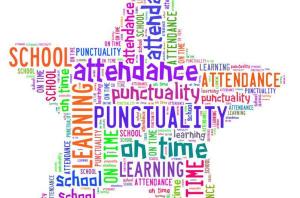 Davis v. Tri-County Metropolitan Transportation Dist. of Oregon45 F Supp 3d 1222 (2014)
Davis suffered an on-the-job injury and filed a workers comp claim. 
Missed a lot of work due to injuries even after the workers comp claim was closed. 
TriMet sent several attendance warning letters. 
Davis applied for numerous promotions in management and was never promoted. 
TriMet rated internal applicants on attendance
Davis received a score of zero for attendance
There was no record of which absences TriMet considered in giving the zero score
Be mindful of “attendance” records/scores!
[Speaker Notes: Davis hired in 1993 as a Maintenance Helper—Journeyman Mechanic—Assistant Manager—Laid Off—Bumped back into Journeyman Mechanic position
A month after laid off and reassigned as journeyman mechanic, Davis suffered an on-the-job injury on August 13, 2009.
Two weeks later she was released to modified duty with restrictions on August 25, 2009. 
Comp claim denied on November 9, 2009. As of September 8, 2014 when workers’ comp retaliation claim decided, the comp appeal process still ongoing. 
Missed a lot of work due to injuries she alleged she suffered on the job.
Trimet sent numerous warnings regarding her attendance.
Applied for promotions repeatedly and never received one.
Applied for permanent disability and it was accepted. 
Filed a lawsuit against Trimet asserting that the letters to her about her attendance were retaliatory and that she did not receive promotions because of her workers’ comp claim.
In the hiring process, Trimet rated internal applicants on their attendance. Davis had been given 0 points in this category due to her absences. It was unclear from the records whether she received the 0 score based on absences related to the comp claim or not.
Court held that letters to Davis re absences were not retaliatory because those letter did not impact the terms and conditions of her work.
Court held that there was enough evidence for a reasonable person to find that a substantial factor for why she was not promoted was because of her comp claim due to the fact Trimet potentially considered protected absences in deciding not to promote her.]
Huffman v. Scappoose Sch. Dist. No. 1J2015 US Dist LEXIS 97971
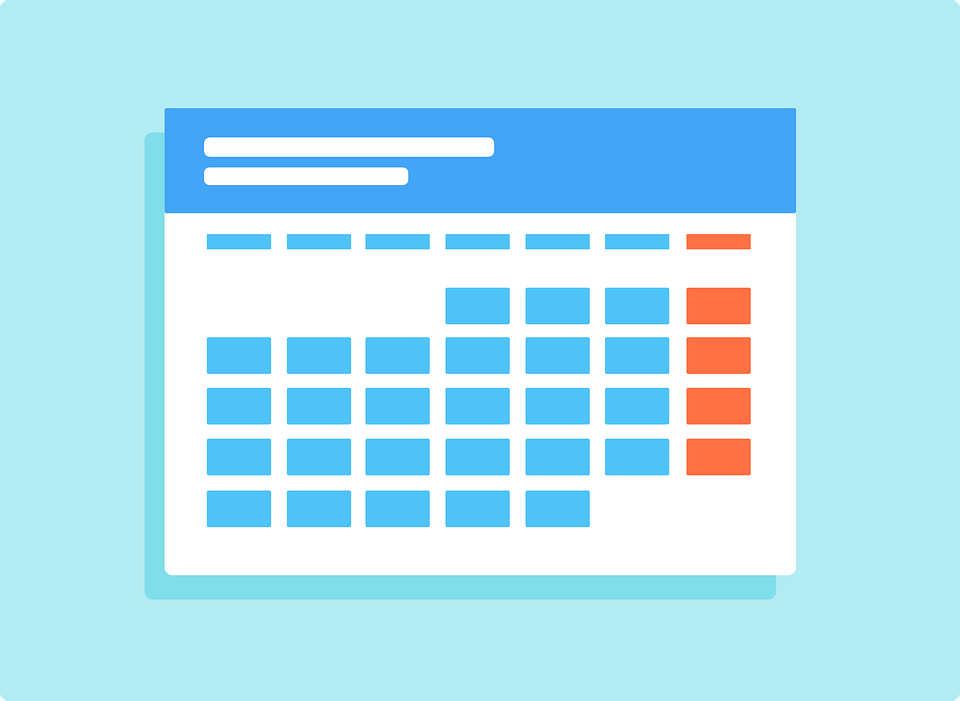 Hufffman filed an EEOC complaint. 
Two months later, district placed Huffman on a plan of assistance and gave her a negative evaluation. 
District did not have evidence that Huffman’s performance had dramatically suffered to justify the PoA and negative evaluation.
Make sure you have documentation to support adverse employment actions
Harper v. Mt Hood Community College,283 Or App 207 (2016)
Employees whose job involves investigating and reporting violations of policy or law are protected by whistleblower retaliation provisions.
[Speaker Notes: Harper’s job duties included investigating discrimination complaints. She substantiated some of them. 
Harper alleged her supervisors began retaliating against her and terminated her because of this. 
Excluded from meetings she had previously attended 
Job duties reassigned]
Other Cautionary Tales
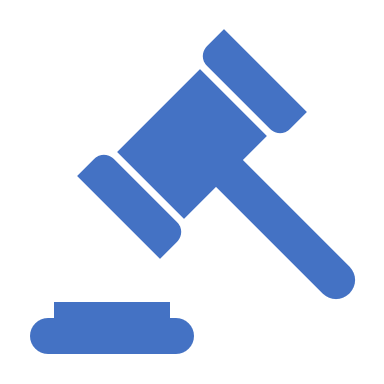 Recent Jury Verdicts
June 2020, Neves v. State of Oregon, $170,000
January 2023, McLaughlin v. Wilson, $50,000
June 2023, Raney-Eatherly & Nowak v. State of Oregon, $2,417,523
[Speaker Notes: June 2020: Neves v. Univ of Oregon - $170,000 – Pltf was building cottages for OYA when he discovered that he was working in buildings with asbestos without any abatement. He opposed the unlawful practice the day he discovered and was immediately put on admin leave. He was told he was put on admin leave for something else. Was on leave for 5 months. One month in, pltf made an anonymous report to OSHA. OSHA did find some violations. During leave, supervisor called and asked Pltf why he made the report and threatened his job. Pltf reported threats to HR. Pltf was terminated one month later. 

January 2023: McLaughlin v. Wilson – Pltf brought an action against Kenneth Wilson, MD (a coworker) after they both left the job because Dr. Wilson made disparaging comments about her after they both left the job. McLaughlin alleged defamation, IIED and retaliation under ORS 659A.030(1)(f) which says it is an unlawful emp practice for “any person to…discriminate against any other person” because they have made a complaint under employment laws. Dr. Wilson said it did not apply to him because he was not an employer and it related to events outside the workplace. McLaughli got $15K on the defamation claim. The court initially dismissed the retaliation claim but after it went all the way up to the Oregon Sup Ct, there was a second trial and a jury awarded McLaughlin $50K for retaliation. 

June 2023: Raney-Eatherly & Nowak v. State of Oregon - $2,417,523 – Pltfs alleged that they reported violations in Oct 2019 and April 2020 of law about false and misleading info presented to the Legislature during Oregon DOC budget presentation, that the department’s planned use of federal grant funds would be a misuse, and violations of state and agency policies. Alleged that their positions were reclassified and salaries were cut because of the reports. One of the plaintiffs objected in April 2020 that the salary cut violated agency and state policies. Shortly after, they were both selected for layoff,]
Top Ten Tips for Preventing Retaliation Claims
Tip #1: Strong Policies
[Speaker Notes: Employers should have robust policies prohibiting retaliation, and when an employee engages in a complaint process or procedures, this retaliation policy should be reiterated to them and to anyone participating in the investigation process in writing.]
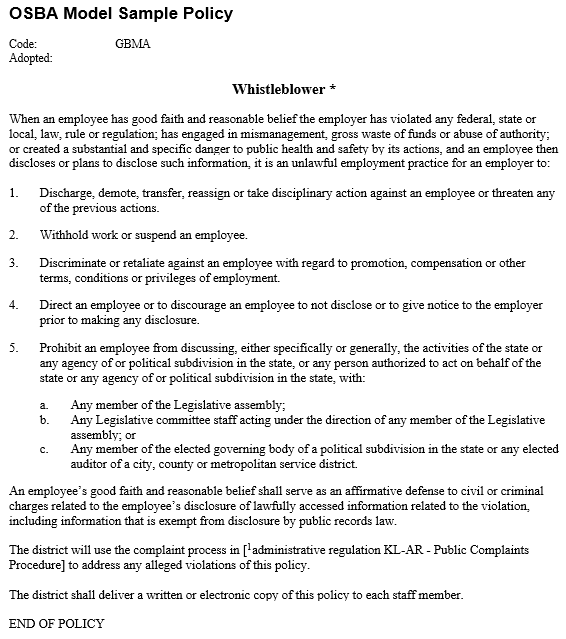 Tip #2: Recognize and properly direct protected activity
[Speaker Notes: Supervisors (including superintendents, principals, assistant principals, and HR staff) should be trained to recognize protected activity and respond appropriately.  Direct individuals with complaints to complaint procedures, and have individuals who inquire about protected leaves or accommodations be directed to HR or business officials who are trained to handle such requests.]
Tip #3: Limit knowledge and discussion of protected activity
[Speaker Notes: Keep information about the protected activity on a strictly “need to know” basis.  For example, if an employee inquiries about the availability of OFLA leave to HR, that information does not need to be shared with an immediate supervisor. Or, if a teacher complains of a possible safety violation in her portable classroom to the superintendent, the identity of the individual who made the complaint does not need to be shared with the principal.]
Tip #4: Engage prompt & neutral investigation of acts of retaliation
[Speaker Notes: A complaint of retaliation should be treated similarly to any complaint regarding discrimination or harassment. In order to limit situations which may lead to additional retaliation, neutral investigators should be used whenever possible and findings should only be shared with those who are required by policy to receive those findings.]
Tip #5: Don’t overreact or make it personal
[Speaker Notes: When an employee makes a complaint about wages, discrimination, or safety issues, it can feel as if it is a personal attack on the managers and supervisors at the school. Develop a thick skin and understand that dealing with these issues is part of being a successful school administrator.]
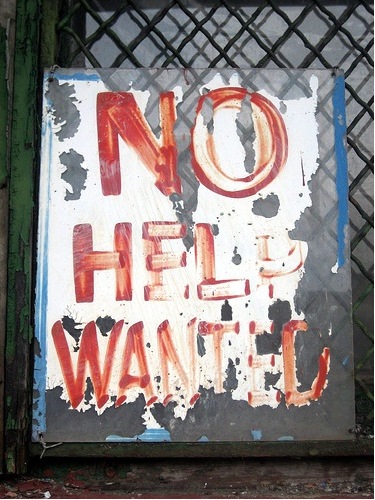 Tip #6: Beware of well-intentioned retaliation
Transfers
Reassigning job duties
This Photo by Unknown Author is licensed under CC BY-SA-NC
[Speaker Notes: Transferring an employee who has alleged sexual harassment against a supervisor may seem like a safe way to prevent future hazardous interactions, but this action may constitute retaliation unless the employee wants to be transferred and the transfer is to a comparable position.]
Tip #7: Be careful not to isolate a complaining employee
[Speaker Notes: A supervisor who has been accused of discrimination may want to avoid the complaining employee, but this avoidance may constitute unlawful retaliation. Continue treating this employee the same as other comparable employees, unless directed otherwise by an attorney or HR professional.]
Tip #8: Thoroughly document continuing underperformance or disciplinary matters
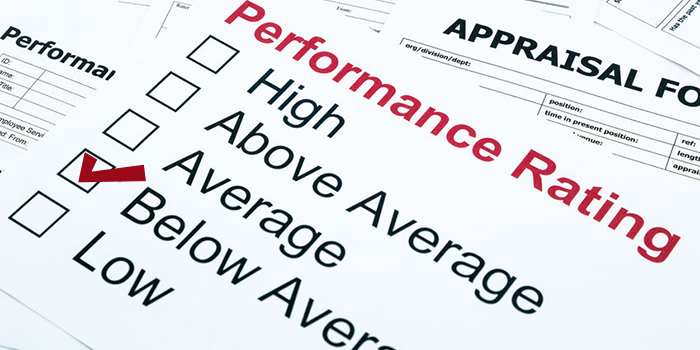 [Speaker Notes: Just because an employee has engaged in protected activity does not mean they get a free pass to perform poorly or violate policies.  If disciplinary action or a negative employment evaluation occurs in close proximity to the protected activity, however, the district should be prepared with thorough documentation to show that the action was necessary and not related to the protected activity.]
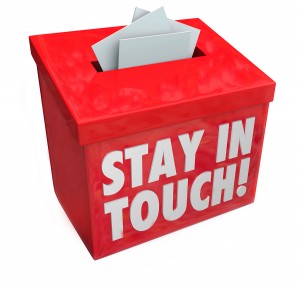 Tip #9: Follow up
Provide results without divulging confidential information
Discuss corrective steps
Review anti-retaliation policy
[Speaker Notes: Without divulging confidential information, let the complaining employee know the results of your investigation and what corrective steps you are taking. Make sure the employee knows about the school’s anti-retaliation policy and that he or she must report any suspected incidents of retaliation.]
Tip #10: Identify “high risk” employment actions
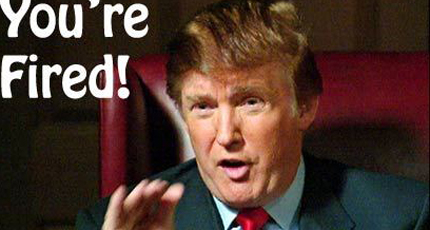 [Speaker Notes: Review with an attorney
Carefully consider severance/resignation agreements]
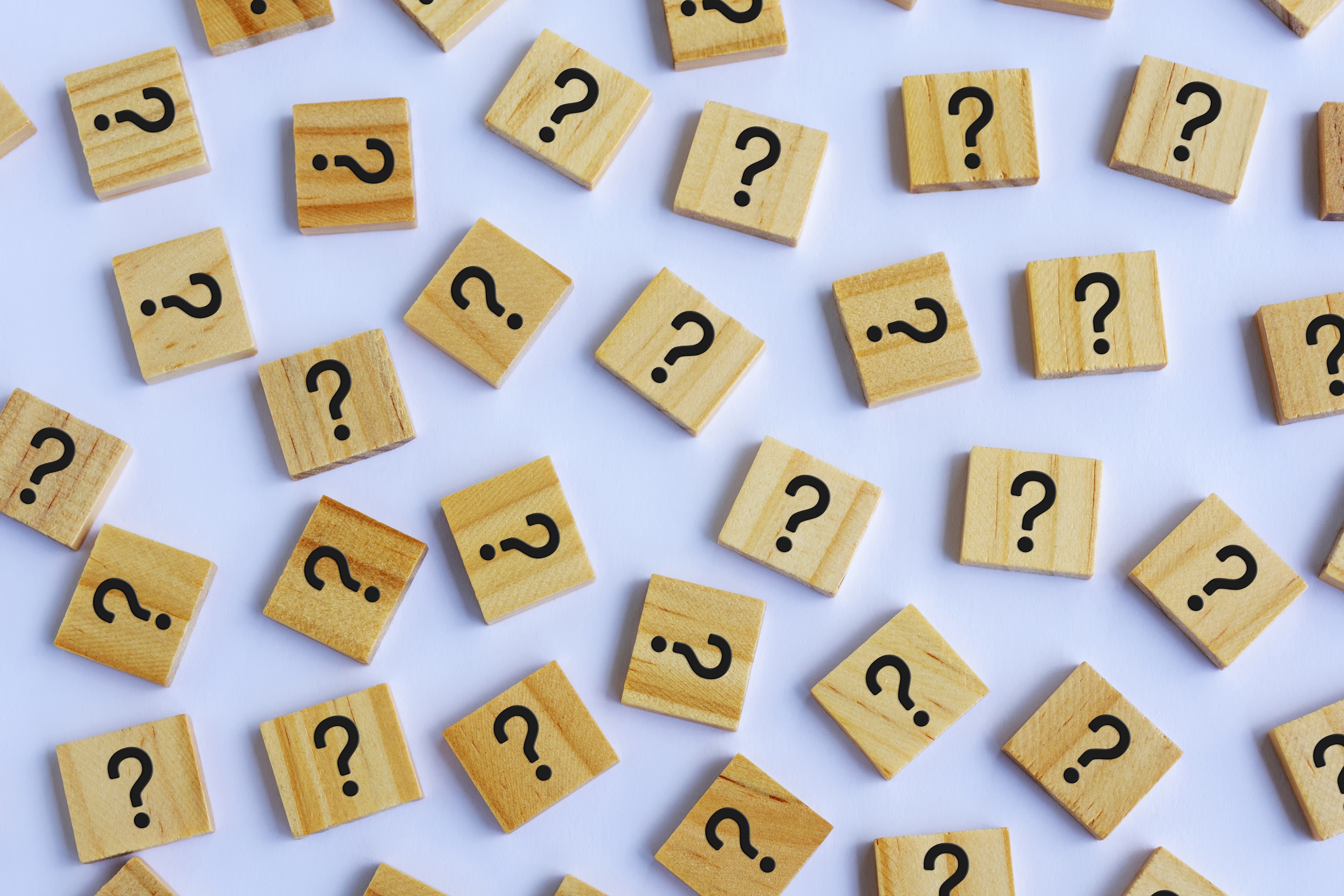 QUESTIONS?
Contact OSBA for:
Legal: 	pacelegal@osba.org
Policy:	slewis@osba.org
Training: 	pacetraining@osba.org
Contact SDAO for:
Claims: 	claims@sdao.com
Risk Management: 	riskmanagement@sdao.com
Underwriting: 	underwriting@sdao.com
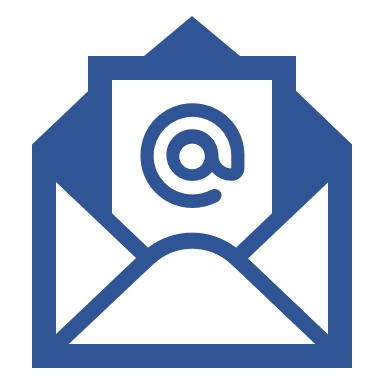